May, 2019
Project: IEEE P802.15 Working Group for Wireless Personal Area Networks (WPANs)

Submission Title: MAY, 2019 IEEE 802.15.4md Interim Plenary Agenda  V1
Date Submitted: May 10, 2019		
Source: Gary Stuebing  Company: Cisco Systems
Address 5310 N Ocean Blvd, Unit 9A, North Myrtle Beach, SC
Voice 803 230-3027 E-Mail: gstuebin@cisco.com		
Re: DCN 	15-19-0169-01-04md Abstract: MAY, 2019 IEEE 802.15.4md Interim Plenary Agenda  V1
Purpose:	Agenda for Task Group Meeting
Notice:	This document has been prepared to assist the IEEE P802.15.  It is offered as a basis for discussion and is not binding on the contributing individual(s) or organization(s). The material in this document is subject to change in form and content after further study. The contributor(s) reserve(s) the right to add, amend or withdraw material contained herein.
Release:	The contributor acknowledges and accepts that this contribution becomes the property of IEEE and may be made publicly available by P802.15.
Slide 1
May, 2019
Participants have a duty to inform the IEEE of the identity of each holder of any potential Essential Patent Claims of which they are personally aware if the claims are owned or controlled by the participant or the entity the participant is from, employed by, or otherwise represents

Please see the entire policy at this link:
https://development.standards.ieee.org/myproject/Public/mytools/mob/slideset.pdf
Slide 2
May, 2019
802.15.4MDMAY, 2019 IEEE 802.15.4md Interim Plenary Agenda  - Draft
Gary Stuebing
Cisco
Slide 3
May, 2019
15.4md Sessions this Week
Slide 4
Agenda
May, 2019
Monday PM2 – Session 1
Call for Patents
Review minutes and approve minutes from last Face to Face and (DCN 137)
Approve CRG Minutes (DCN 187)
Review of Draft D02

Any Action Items?
Slide 5
Agenda
March, 2019
Session 2
General Review – If necessary
Session 3
General Review – If necessary
Session 4
General Review – If necessary
Closing Motions
Adjorn
Slide 6
Future Slide
March, 2019
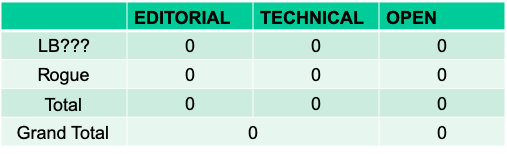 Slide 7